計算平均
點選平均輸入的儲存格
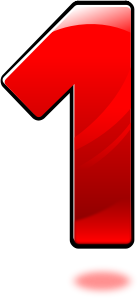 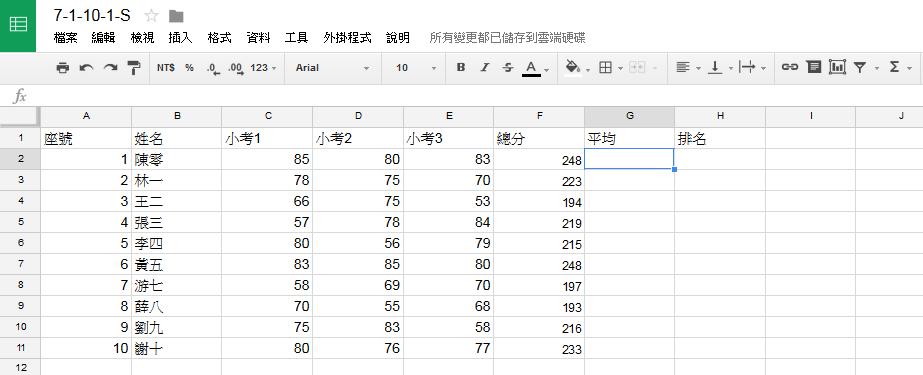 2
點選    圖示，選擇average
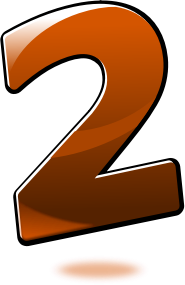 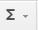 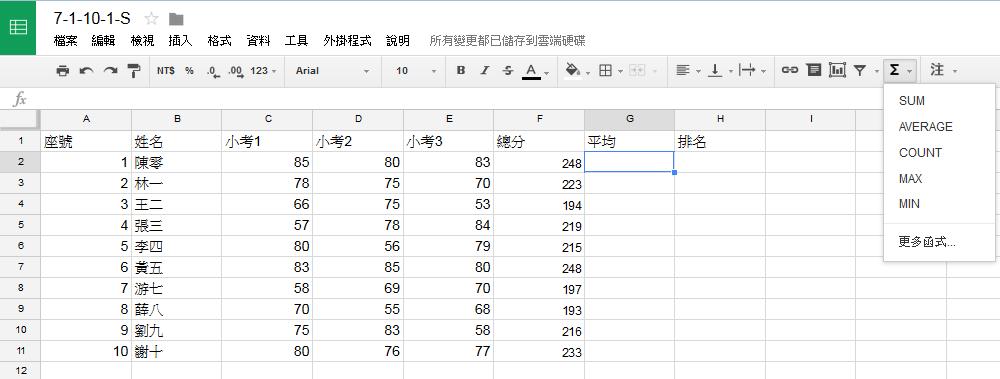 3
設定加總範圍
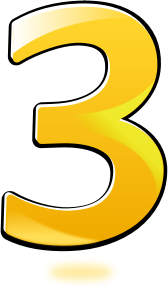 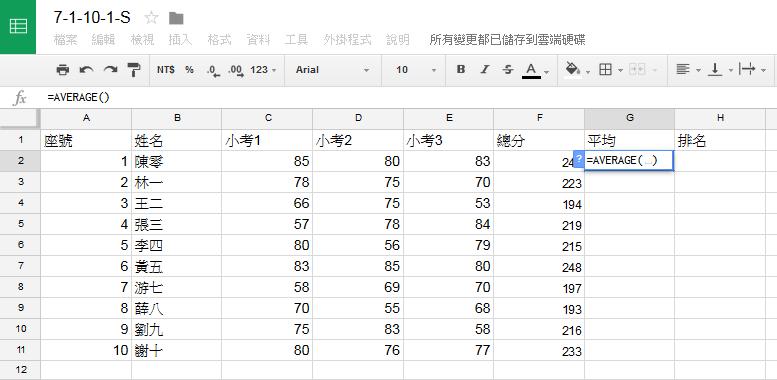 4
以滑鼠拖曳平均範圍
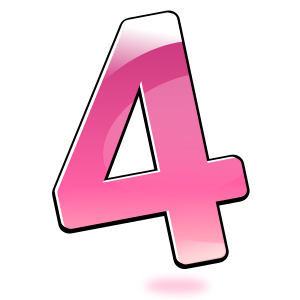 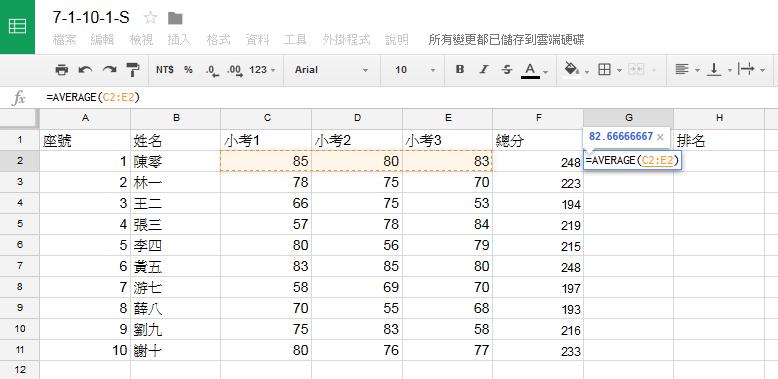 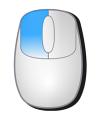 5
按下Enter鍵         ，顯示平均
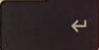 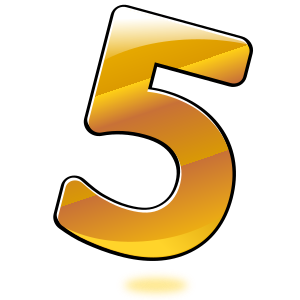 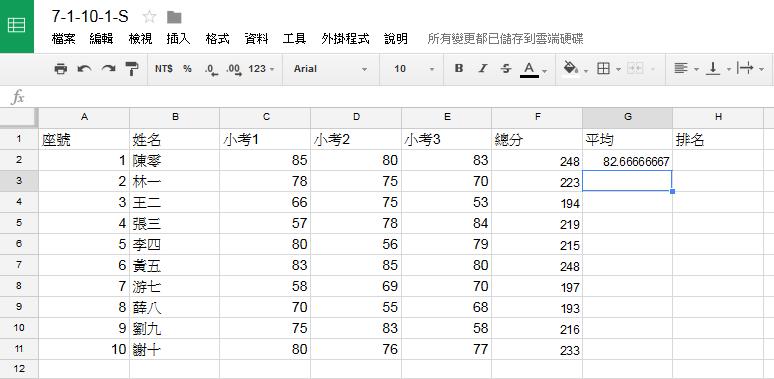 6
用滑鼠點儲存格下方藍點
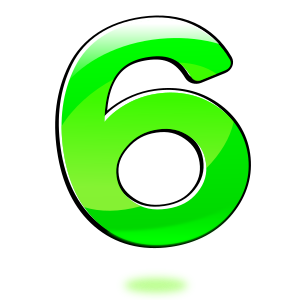 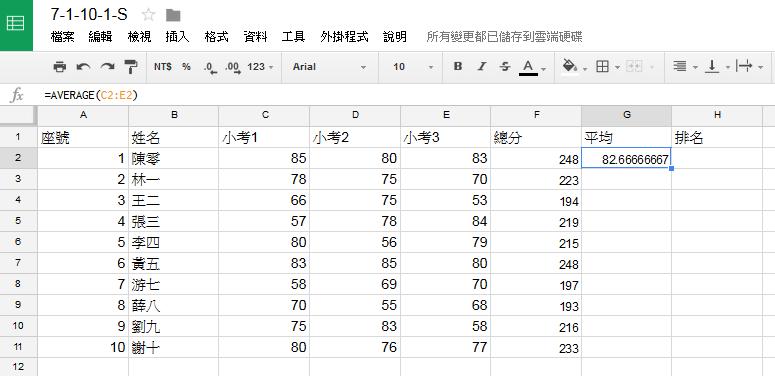 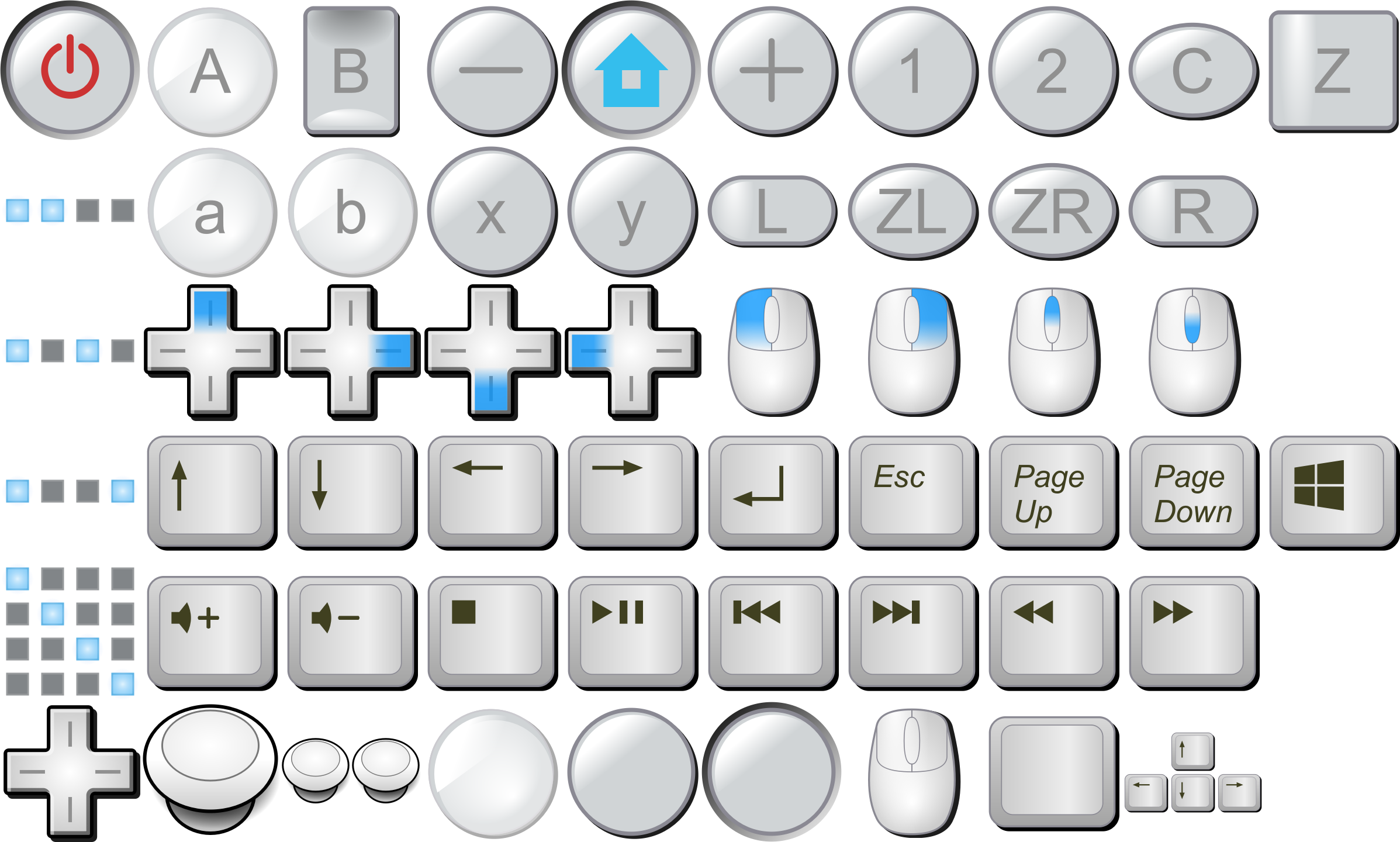 7
拖拉至所有平均的儲存格，顯示平均
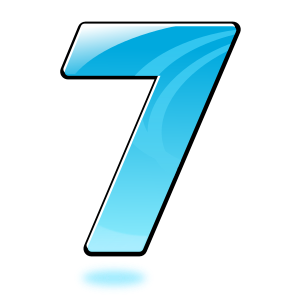 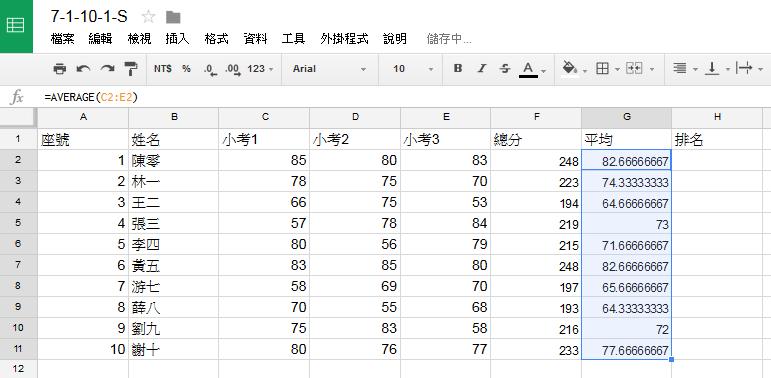 8